18 de marzo de 2014
– PLADA –
 Plataforma del Desarrollo de las Américas
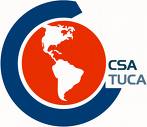 Elementos Generales
A final de los años 90’ y principios de los 2000, el acumulado de las luchas de resistencia de los movimientos populares contra el neoliberalismo y las décadas precedentes de regímenes autoritarios en la región se articuló con procesos electorales.  En consecuencia, se inició un nuevo ciclo político de cambios progresistas en el sur del continente.
El movimiento sindical de las Américas profundizó su compromiso con el desafío de participar como actores de cambio fundamentales en la construcción de los distintos proyectos alternativos de la región, que a partir de la derrota del ALCA emergieron con más fuerza en el continente.

La crisis económica, social y política desde 2008, colocó a los pueblos y naciones de las regiones periféricas y dependientes frente a un reto mayúsculo: que los costos no se carguen sobre las espaldas de las y los trabajadores.
En la actualidad asistimos al desenvolvimiento de una crisis  internacional de largo alcance y amplias dimensiones que nos exige cuestionar el modelo de desarrollo neoliberal hegemónico, impuesto desde hace más de tres décadas. 

Sin embargo, hasta el presente los países centrales han ensayado respuestas meramente coyunturales que consisten en la aplicación de políticas que conservan la misma lógica de aquellas otras responsables de su desencadenamiento. 

Se hace cada vez más evidente que las políticas aplicadas a favor de las corporaciones y el rescate a los bancos en lugar de a los pueblos profundizan el desempleo, la desigualdad y la exclusión social.
En este escenario mundial, el movimiento sindical americano se volcó a la construcción de dos instrumentos de intervención y de transformación sociopolítica que constituyen avances frente al capitalismo predatorio y la hegemonía financiera:
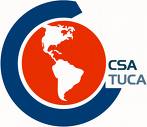 Esta plataforma define orientaciones y principios que involucran a todos los pueblos de América y del mundo, y a sus trabajadoras y trabajadores. Tiene relevancia como herramienta política y de lucha para la defensa y profundización de los derechos laborales a escala mundial, y como alternativa y estrategia de desarrollo construida desde el movimiento de las y los trabajadores. 

La noción de Desarrollo Sustentable aparece como una alternativa que se enfrenta a la matriz de pensamiento neoliberal. Un instrumento de acción para dar igualdad sustantiva a los desiguales.
PLADA.
Como producto de esta experiencia colectiva, hoy somos conscientes de la necesidad de profundizar las transformaciones impulsadas en años recientes por los proyectos políticos emancipa-torios en curso en el continente. Con esa finalidad se ha emprendido desde la CSA la elaboración de una nueva herramienta política, la Plataforma de Desarrollo para las Américas (PLADA).
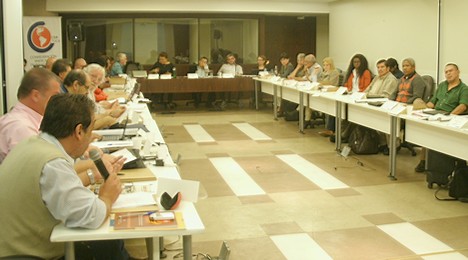 Reunión del Grupo de Trabajo sobre Desarrollo e Integración Hemisférica de la CSA destaca los avances de la Plataforma de Desarrollo para las Américas en sustentabilidad (mayo, 2013)
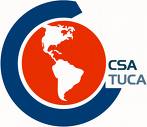 Esta es nuestra visión del Desarrollo y se construye desde nuestra opción sindical reafirmando los pilares del trabajo decente; la distribución de la riqueza; la democracia participativa; la igualdad entre géneros; la protección e inclusión social de todas y todos, inter-generacional y ambiental, integrando así las dimensiones económica, social, ambiental y política. 

El desarrollo no se logra sin la plena inclusión y participación de las mujeres y de los jóvenes. Todos los puntos que presentamos en esta plataforma tienen la equidad de género y la participación de la juventud como protagonistas y principales actores para  poner en práctica el desarrollo sustentable.
Las Dimensiones de la PLADA
Dimensión Política
Dimensión Económica
Dimensión Social
Dimensión Ambiental
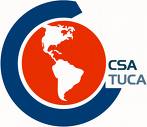 Dimensión Política
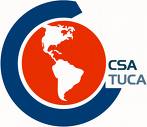 Dimensión Política
Participación sustantiva de los movimientos sindicales y sociales en los procesos e instituciones de integración regional. 

Democratizar los procesos regionales.

Las Américas como territorio de Paz y de plena realización de los Derechos Humanos.

Reconocimiento de los sindicatos como instrumento de la democracia y del ejercicio de los Derechos Humanos.

Autodeterminación cultural de los pueblos originarios y afro-descendientes y respeto a la plurinacionalidad.

Autorreforma sindical.
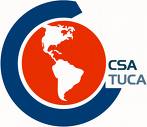 Dimensión Económica
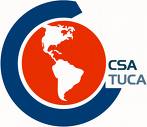 Dimensión Económica
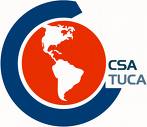 Dimensión Social
Trabajo Decente;
Libertad sindical y negociación colectiva efectivas;
Seguridad social universal y solidaria como Derecho fundamental;
Servicios públicos, colectivos y responsabilidad empresaria en la provisión de cuidados;
 Promoción de modelos anti-patriarcales, equiparación de las responsabilidades del cuidado y el trabajo doméstico entre géneros.
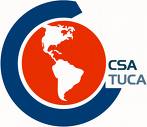 Dimensión Social
Ciudadanía regional y derechos para los migrantes;
Políticas continentales de prevención y erradicación de todo tipo de violencia;
Educación pública, gratuita, universal, laica, intercultural y de excelencia académica en todos los niveles;
Sistema de atención pública, universal, igualitaria de la Salud;
Lugares de trabajo sanos y seguros.
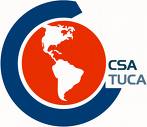 Dimensión Ambiental
Justicia ambiental;
Defensa y preservación de los Bienes comunes;
El agua como Derecho humano;
Soberanía y democratización energética con matriz sustentable;
Una transición justa;
Nuevo paradigma de producción, distribución y consumo con sustentabilidad ambiental presente y futura.
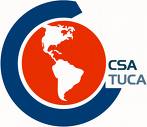 ¡Gracias!
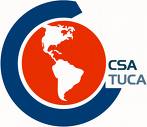